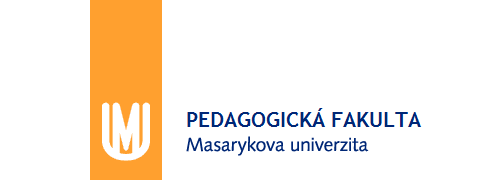 Podnikové hospodářství 2
jaro 2019
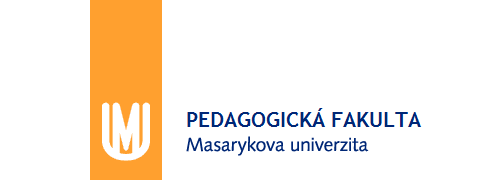 Komunikačnía distribuční politika
Cíle a oblasti komunikační politiky
Cíle a oblasti distribuční politiky
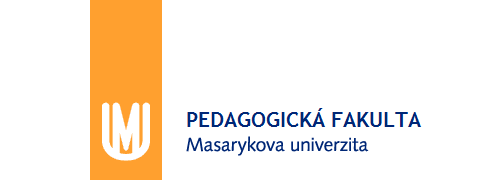 Podnikové hospodářství 2
Nástroje odbytové politiky
Výrobková politika
pozitivní odlišení, heterogenní nabídka či značkové zboží
Cenová politika
utváření odbytové ceny na existujících nedokonalých trzích
Komunikační politika
seznámit pasivního zákazníka s kvalitou, cenou a původem nabídky
překonávat odbytové bariéry informovaností a cíleným ovlivňováním
Distribuční politika
transformovat produkci do podoby odpovídající potřebám zákazníka
řeší dopravní prostředky, přepravní cesty, sklady a skladovací místa
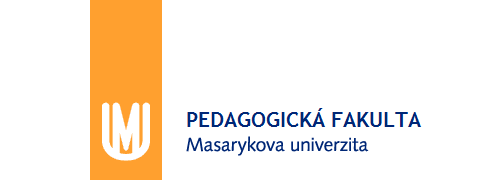 Výrobková inovace
Fyzická distribuce
Jakost výrobků
Prodávající organizace
Sortiment
Distribuční politika
Výrobková politika
Nástroje odbytové politiky
Odbytové cesty
Služby zákazníkům
Reklama
Cena
Komunikační politika
Cenová politika
Rabaty
Podpora prodeje
Platební podmínky
Public relations
Podnikové hospodářství 2
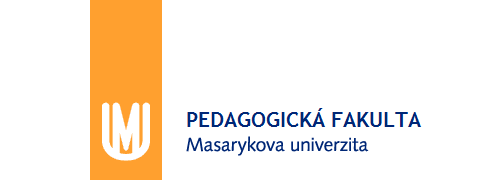 Podnikové hospodářství 2
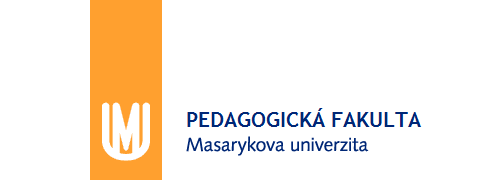 Podnikové hospodářství 2
Komunikační politika
Cílem komunikační politiky je překonávat odbytové bariéry informací a cíleným ovlivňováním.

Pro společnost hojnosti je příznačné:
nadměrně bohatá nabídka zboží
nepřehledné trhy
téměř homogenní, technicky vyzrálé výrobky
pohodlný k pasivitě inklinující zákazník

Oblasti komunikační politiky:
reklama
podpora prodeje
public relations
osobní prodej
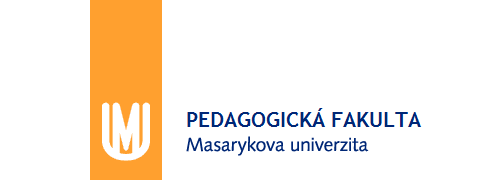 Podnikové hospodářství 2
Reklama
Plánování reklamy vyžaduje:
stanovit cíle
ekonomické
mimoekonomické
zjistit a zpracovat údaje
pro jaký objekt (výrobková, podniková)
pro jaký subjekt (cílová skupina)
určit nástroje reklamy
stanovení rozpočtu na reklamu
selekce médií – rozpis rozpočtu na média
utváření reklamního sdělení
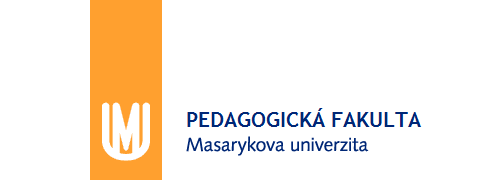 Reklamní cíle
ekonomické
mimoekonomické
Cílová veličina:
- zisk
- obrat
- podíl na trhu
psychologické
šíře záběru
Cílová veličina:
- pozornost
- působení na paměť
- vytváření preferencí
- působení na pocity
Cílová veličina:
- počet oslovených osob
- počet uskutečněných   
  informačních kontaktů
Podnikové hospodářství 2
Reklama
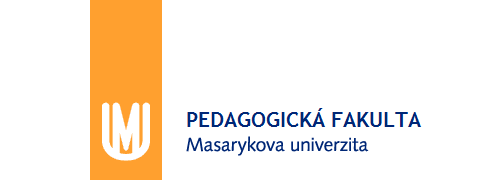 Ekonomická úspěšnost reklamy
Mimoekonomická úspěšnost reklamy
zjišťované veličiny:
- obrat
- zisk
- tržní podíl
zjišťované veličiny:
- šíře dosahu média
- vybavení si reklamního sdělení
- psychologická reakce na reklamní   
  sdělení
měřící postupy:
- analýza časových řad
- průřezová analýza
měřící postupy:
- dotazování
- laboratorní test
Podnikové hospodářství 2
Reklama
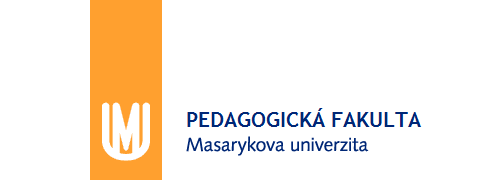 Podnikové hospodářství 2
Podpora prodeje
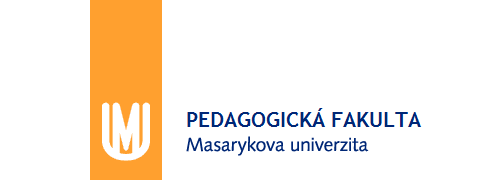 Podnikové hospodářství 2
Public relation
budování dobrých vztahů s různými částmi firemní veřejnosti
postihuje tyto funkce:
zpracování tiskových zpráv a agenturní činnost
publicita produktu
veřejné záležitosti
lobbování
vztahy k investorům
sponzorství
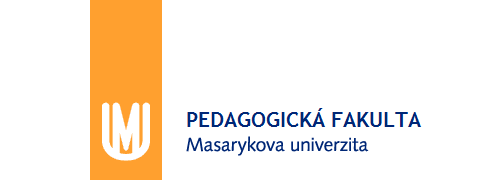 Dobré image podniku
vůči
dodavatelům
zaměstnancům
odběratelům
cíle personální
politiky
zásobovací cíle
odbytové cíle
souhrnný cíl podniku
Podnikové hospodářství 2
Public relation
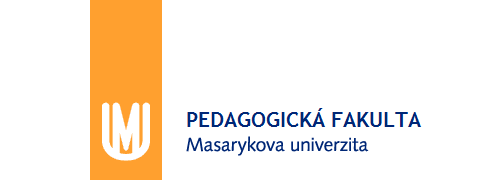 Podnikové hospodářství 2
Distribuční politika
Úkolem distribuční politiky je transformovat produkci do podoby odpovídající potřebám zákazníka.
Transformace:
prostorová
časová
kvantitativní
kvalitativní

Výrobek cestuje od výrobce ke spotřebiteli prostřednictvím tržního kanálu  nutná optimalizace  jaké kanály a kolik kanálů
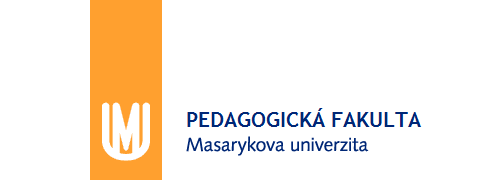 Podnikové hospodářství 2
Distribuční politika
Z hlediska maloobchodu musí se zaměřit na požadavky konečných odběratelů (na zákazníka)

Široké spektrum hledisek:
požadavky na dostupnost
volba způsobu prezentace
způsob prodeje
volba umístění z prostorového hlediska
volba umístění s ohledem na konkurenci
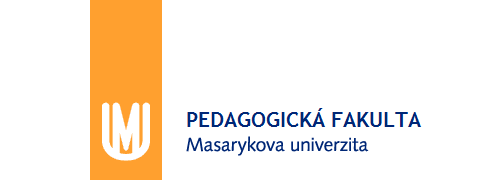 Podnikové hospodářství 2
Distribuční politika
Z hlediska výrobce optimalizace tržního kanálu (jaké, kolik a jaká forma distribučních orgánů)
přímý prodej pomocí svých zástupců
využití zprostředkovatelů

Distribuční cíle podniku (výrobce):
minimální náklady na distribuci
maximální distribuční kvóta
maximální distribuční jistota
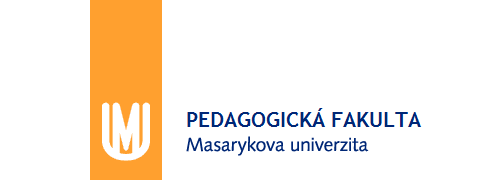 přímý prodej
nepřímý prodej
přednosti
- velký vliv na tržní kanál
- přímý přístup k informacím o   zákaznících
- vysoká distribuční kvóta
- nízká vázanost kapitálu
- obchod přejímá sestavení 
  sortimentu
důvody pro volbu alternativy vyvolané
- výrobkem
- poptávkou
- postavením   
  výrobce
- výrobky vyžadující instruktáž
- výrobky, tvořící součást 
  sortimentní řady
- málo velkoodběratelů
- specializovaný výrobce
- neproblematické značkové výrobky
- výrobky, netvořící součást 
  sortimentní řady
- mnoho malých odběratelů
- širší známost v porovnání s 
  výrobcem značkového zboží
Podnikové hospodářství 2
Distribuční politika
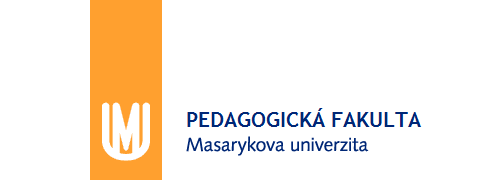 Podnikové hospodářství 2
Distribuční politika
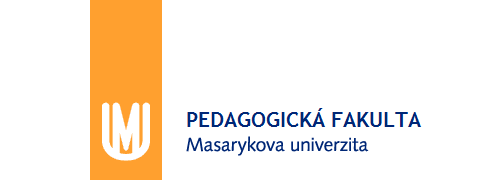 Děkuji za pozornost!
Příjemný zbytek dne!